Relativistic Kinematics
Review basics  Particle Physics Style
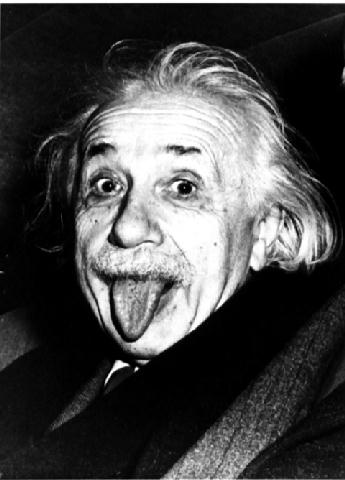 1-Feb-22
Sridhara Dasu (Wisconsin)
1
Relativistic Kinematics
Laws of physics should be the same (invariant, retain the same form) in all inertial reference frames (reference frames moving with constant speed with respect to each other)
Newton’s laws are invariant under Galilean transformation
x’ = x + v0 (t-t0), t’ = t, v’ = v + v0
Lengths and time intervals remain invariant in the two frames
However, Maxwell’s equations are not-invariant under Galilean transformation 
but are invariant under Lorentz’s


Einstein: Speed of light is the maximum (revising Newton)
1-Feb-22
Sridhara Dasu (Wisconsin)
2
Four-vectors
Compact notation – simplifies computations
One can represent arbitrary motion filling in other elements
Tensor transformation:
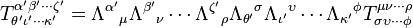 1-Feb-22
Sridhara Dasu (Wisconsin)
3
Invariants and Metric
Length of a four-vector is invariant in Lorentz Trans.


To keep track of negative signs we use a “metric”
1-Feb-22
Sridhara Dasu (Wisconsin)
4
Scalar product of 4-vectors
For two four-vectors a and b:
Length of a four-vector
Interestingly, a2 need not be positive
If, a2 > 0, a is timelike 4-vector
If, a2 < 0, a is spacelike 4-vector
If, a2 = 0, a is lightlike 4-vector
1-Feb-22
Sridhara Dasu (Wisconsin)
5
Energy-Momentum 4-Vector
Photon travels at same speed c in all inertial reference frames
Photon energy-momentum remains the same in all reference frames
Natural choice of units: set c = 1 and measure energy, momentum and mass in GeV
1-Feb-22
Sridhara Dasu (Wisconsin)
6
Some 4-Vector Examples
1-Feb-22
Sridhara Dasu (Wisconsin)
7
Relativistic Kinematics Summary
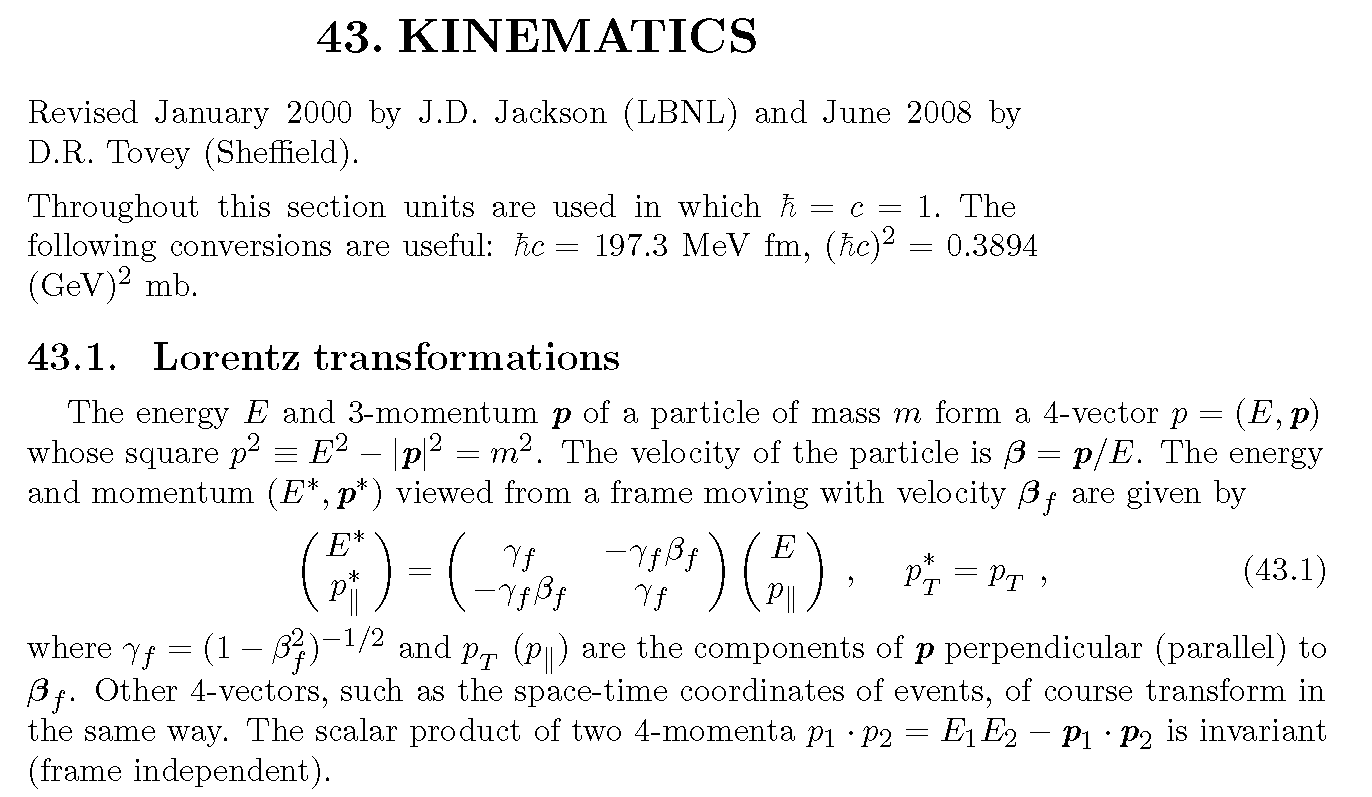 PDG Summary
1-Feb-22
Sridhara Dasu (Wisconsin)
8
Maxwell’s Equations in Manifestly Covariant Form
Classical Electrodynamics
Using Heaviside-Lorentz system of units, which avoids 4p factor

And, c=1!
1-Feb-22
Sridhara Dasu (Wisconsin)
9
Scalar & Vector Potentials
1-Feb-22
Sridhara Dasu (Wisconsin)
10
Gauge Invariance
In classical electrodynamics E & B fields are physical
Potentials are mathematical constructs
They make homogeneous equation automatic
But, potentials are not uniquely defined
Gauge transformation preserves field value


Gauge invariance  Conservation of Charge
This is global gauge invariance
1-Feb-22
Sridhara Dasu (Wisconsin)
11
The EM Wave Equation
1-Feb-22
Sridhara Dasu (Wisconsin)
12
Collisions / Scattering
Classical
Mass is conserved: mA+mB=mC+mD
Momentum is conserved: pA+pB=pC+pD
Kinetic energy may or may not be conserved
Elastic (KE conserved)
Inelastic (KE not); sticky KE decrease; explosive KE increases
Relativistic
Energy is conserved: EA+EB=EC+ED
Momentum is conserved: pA+pB=pC+pD
Kinetic energy & mass may or may not be conserved
Elastic (KE and mass are conserved)
Same particles in initial and final state!
Inelastic
New particles created – could be lighter or heavier
A + B  C + D
A + B  C
A  C + D
4-momentum conservation, pA+pB=pC+pD
1-Feb-22
Sridhara Dasu (Wisconsin)
13
Invariants & Conserved Quantities
Invariant quantity takes the same value in all reference frames
It is a scalar – does not transform like vectors/tensors …
Conserved quantity takes the same value before and after a physical process takes place, e.g., collision
Mass is invariant, but is not conserved!
Energy is conserved in collisions but is not invariant
Energy-momentum is a 4-vector
Not invariant but transforms in a specific way 
Some quantities are conserved and are invariant
Electric charge, Lepton number …
Many quantities are neither conserved nor invariant
Velocity, …
1-Feb-22
Sridhara Dasu (Wisconsin)
14
Interactions in The Standard Model
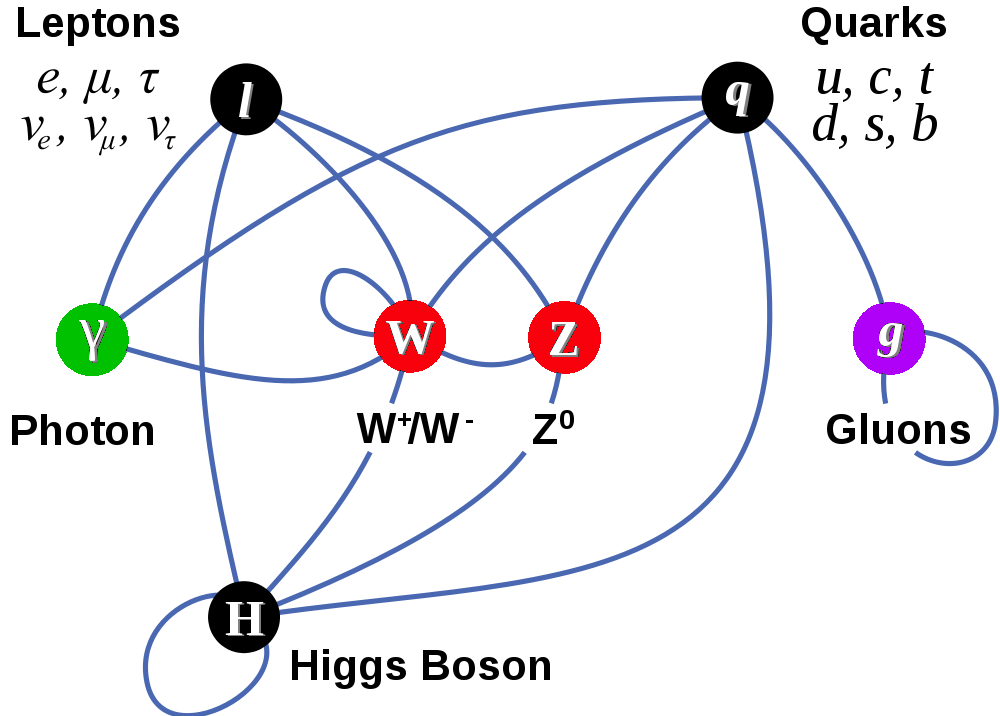 Matter Particles (fermions)
Interactions by exchange of vector bosons
Higgs boson is the edifice on which castle called the Standard Model is built
1-Feb-22
Sridhara Dasu (Wisconsin)
15
Particle Interaction Types
1
Quarks bound in hadrons via strong interactions 
Baryons (spin-1/2)
3-quark states
Protons, neutrons
Mesons (scalars, vectors …)
quark-antiquark states
pions, kaons
Atoms bound together via electromagnetic interactions
Weak force responsible for radioactive decay
BUT, weak force is only active at short distances
W and Z should be massive and decay quickly 
Electro-weak interactions have unified description at high energies
10-2
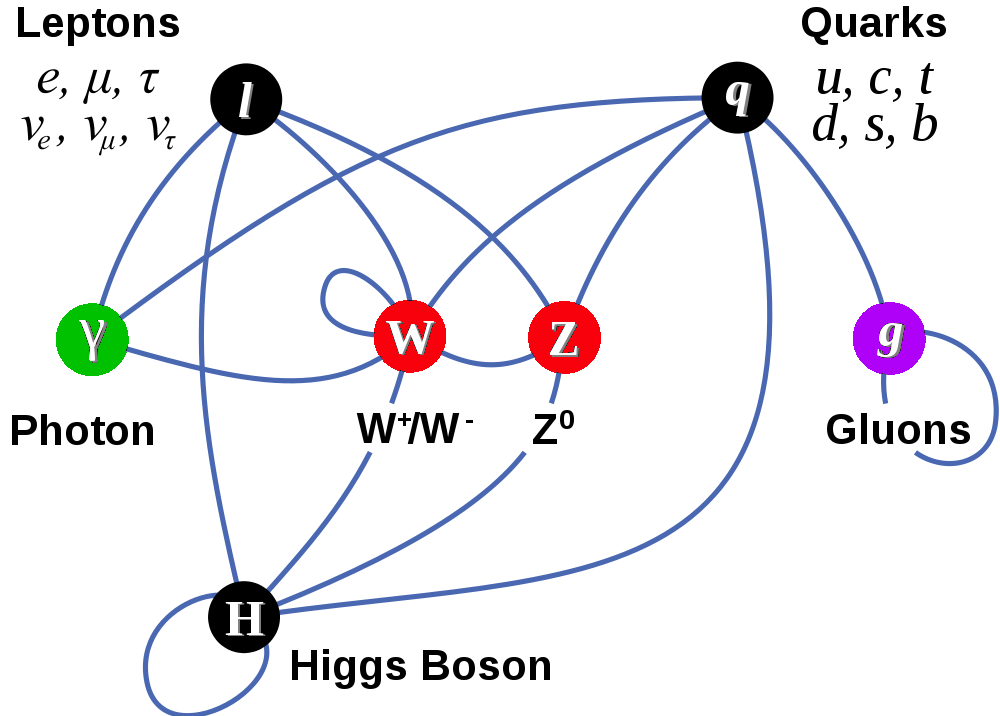 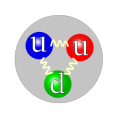 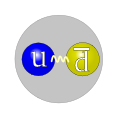 10-7
Proton
Pion
Relative 
forcestrength
In this course, we will focus on high energy phenomena almost exclusively.
1-Feb-22
Sridhara Dasu (Wisconsin)
16
Particle Interactions
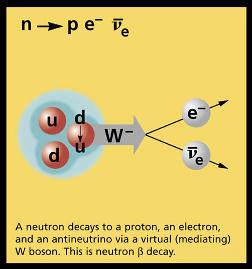 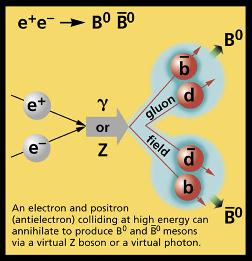 TeV-scale
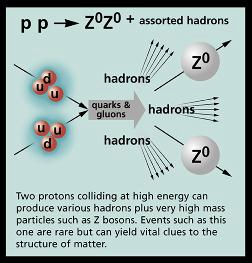 MeV-scale
GeV-scale
1-Feb-22
Sridhara Dasu (Wisconsin)
17
Example 1 : Radiation
Charged leptons interact with photons
Can a free electron lose some of itsenergy by emitting a photon?
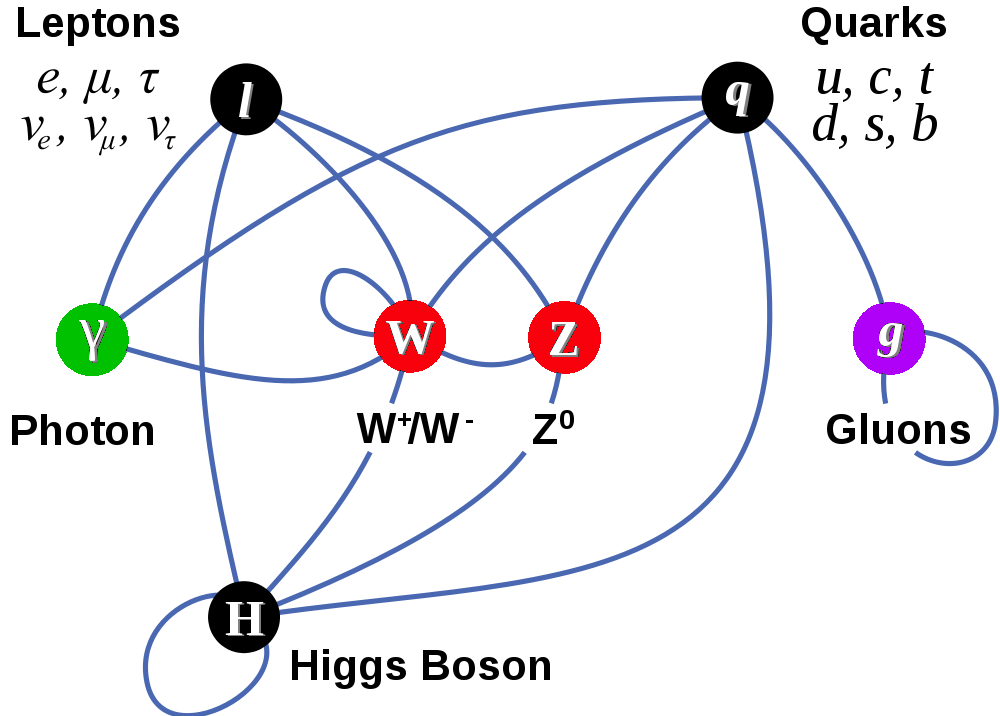 e–
g
e–
Momentum conservation could be satisfied by that photon interacting with another electron in the medium.
Then what is this space-like (non-lightlike) photon?
“Virtual Photon”
Electrons lose energy only when they travel in a medium with charged particles!
1-Feb-22
Sridhara Dasu (Wisconsin)
18
Example 2: Annihilation
Charged leptons and anti-leptons interact with photons
Can an electron & a positron annihilate and convert their mass to energy?
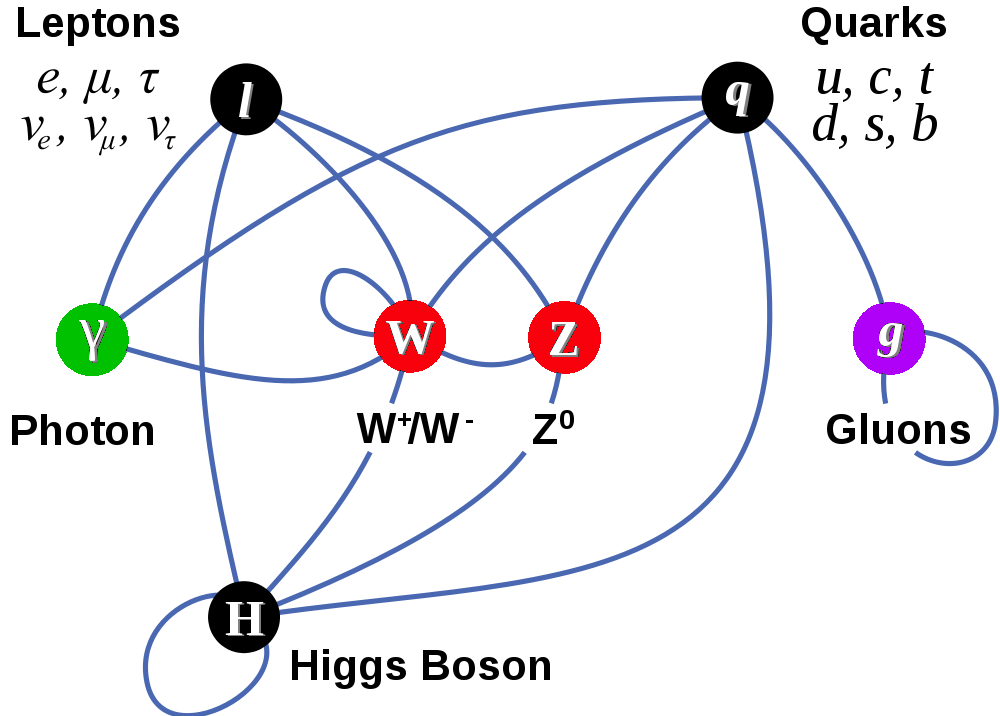 e+
g
e–
1-Feb-22
Sridhara Dasu (Wisconsin)
19
Real Z Production – e+e– collider
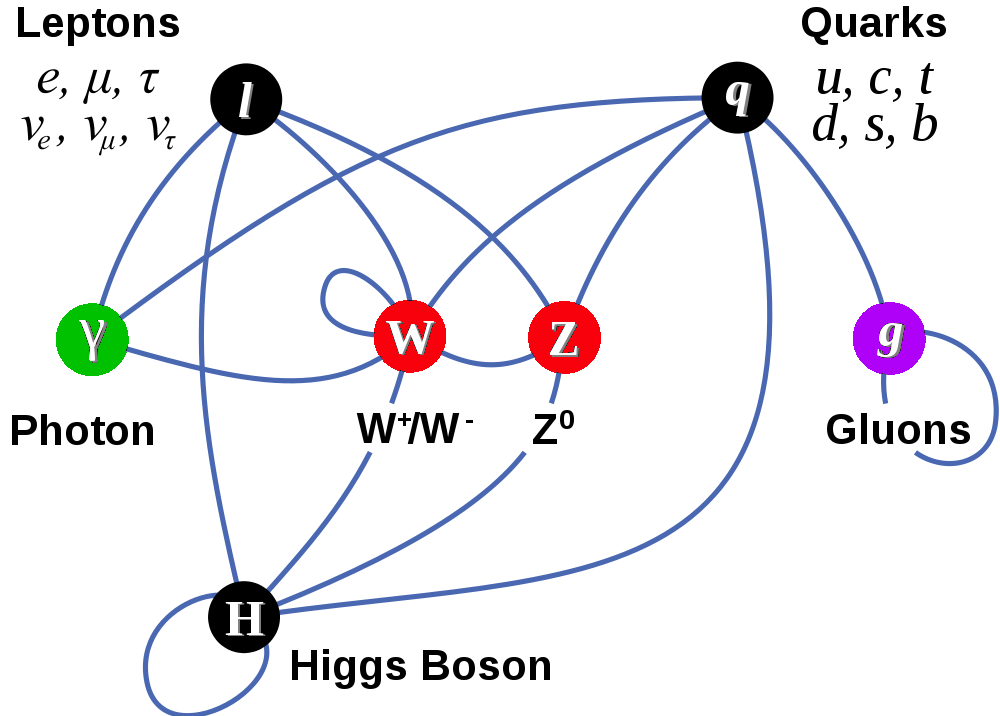 e+
Z
e–
Neglecting small electron mass Ee=Ep=45.5 GeV to make Zs (MZ=91 GeV)
1-Feb-22
Sridhara Dasu (Wisconsin)
20
Center of Mass Frame
Some times calculations are easier considering center of mass frame
Proton-proton collision   p p  p p p p
CM
Lab
How about in head on symmetric pp collider?
1-Feb-22
Sridhara Dasu (Wisconsin)
21
CM vs “Lab” Variables
The invariant lengths are same in all reference frames
1-Feb-22
Sridhara Dasu (Wisconsin)
22
Example 3: eP Scattering
An electron with energy E scatters of a stationary liquid hydrogen nuclear target of mass M at an angle q, with respect to its original direction, transferring it, momentum p and energy n=E-E’, where E’ is the electron’s final energy.
e–
Hadronic system
g*
e–
p+
If the collision is inelastic the target breaks up, possibly leading to a number of hadrons in the final state.
1-Feb-22
Sridhara Dasu (Wisconsin)
23
eP - scattering
e–(p’)
g*(q)
e–(p)
p+(P)
W
Perhaps, create higher mass hadronic resonances, that eventually decay
Substructure of protons can be studied in terms of variables x and Q2
Detailed study of deep-inelastic scattering led to partons (quarks and gluons), with x being fraction of proton momentum carried by the “struck” parton!
1-Feb-22
Sridhara Dasu (Wisconsin)
24